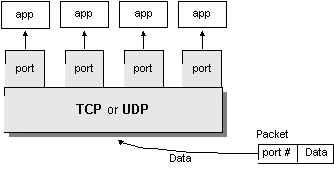 Network Programming in Java
David Meredith
dave@create.aau.dk
Aalborg University
Sources
Sun Java Tutorial on Custom Networking
http://java.sun.com/docs/books/tutorial/networking/index.html
Internet Protocol (IP)
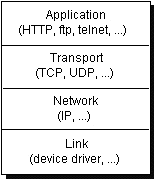 IP addresses
32-bit number used to identify machines on the network
e.g., 130.225.192.227 is the IP address of imi.aau.dk
Internet Assigned Numbers Authority (IANA) manages allocation of IP addresses to organizations
127.0.0.1 always refers to the current machine (also called localhost)
Datagram
packet of data of limited size 
up to 65535 bytes, but only 1500 bytes on Ethernet network
IP defines how datagrams sent across the network
involves routing through intermediate machines
IP is an unreliable protocol
datagrams may be lost, arrive out of order or duplicated
Networking basics
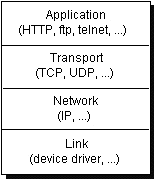 Programs running on computers connected over a network communicate using either:
TCP (Transmission Control Protocol)
UDP (User Datagram Protocol)
You will mostly write programs that operate at the “Application” layer
Use the classes in the java.net package
To decide which classes to use, need to choose between TCP and UDP
TCP
TCP is a connection-based protocol that provides a reliable, bi-directional flow of data between two computers (or two programs running on the same computer)
TCP guarantees that all data sent from one end of a TCP connection arrives at the other end in the right order
If packets are lost, they are re-sent
Ordering of packets checked at the receiving end of the connection
Good for applications that require a reliable connection, such as
HTTP, FTP, Telnet
UDP
UDP sends independent packets of data called datagrams from one computer (or program) to another
UDP does not guarantee that data will arrive at the destination in the same order in which it was sent
UDP does not guarantee that the data will arrive at the destination at all!
Unlike TCP, UDP is not connection-based
UDP is faster than TCP because there is no error-correction
UDP is good for applications that require very fast data transfer but do not require 100% reliability, such as
Video and audio streaming
Time server
If signal fails to arrive, then it will be out-of-date anyway so does not need to be resent – new signal needs to be sent
Ping – tests connection quality by counting how many packets are lost
Sockets and ports
End points of a TCP connection are called sockets
Each socket is associated with a particular port on a particular machine
Port is identified by a 16-bit integer between 0 and 65535
allows single machine to have many simultaneous connections, each coming into a different port
Ports 0-1023: well-known ports
assigned to server applications executed by privileged processes (e.g., UNIX root user), e.g.,
port 80 reserved for HTTP communication
ports 20 and 21 reserved for FTP servers
port 25 reserved for SMTP servers
port 443 reserved for HTTPS
Ports 1024-49151: registered ports
allocated by IANA to avoid vendor conflicts
e.g., port 8080 reserved as alternative to 80 for running a web server using ordinary user privileges
Ports 49152-65535: dynamic or private ports
can be freely used by any client or server program
Browsers obtain ports for their TCP sockets arbitrarily among unused non-well-known ports
Understanding Ports
All the data coming into a machine might enter through a single physical network connection
However, data might be intended for different applications (e.g., http server, ftp server, smtp server)
Each application that receives data through the network will be listening for the data on a specific port
TCP and UDP use ports to map incoming data to a particular process running on a computer
In UDP, each datagram sent over the network will be labelled with 
the 32-bit IP address of the machine that it is supposed to go to and
the 16-bit port number associated with the program (application) that will use the data
In TCP, a server application binds a socket to a specific port number and then the server will receive all data sent over a connection to that port
java.net classes
Java programs can use TCP or UDP
TCP classes:
URL
URLConnection
Socket
ServerSocket
UDP classes
DatagramPacket
DatagramSocket
MulticastSocket
URLs (Uniform Resource Locators)
URL is a reference to a resource (file, program, etc.) on the internet
A URL is represented in Java by the java.net.URL class
In http://www.titanmusic.com/papers.php
http is protocol or scheme
www.titanmusic.com/papers.php is resource name
HTTP is just one of many protocols used for transferring data over the internet (other examples of protocols are ftp, smtp, file, gopher, news)
Resource name is complete name of resource
format depends on protocol
typically contains 
host name – name of machine
filename – pathname to file on machine
port number – optional number of port to connect to
reference – refers to named anchor identifying specific location in a file (optional)
Creating URLs in Java
To create a URL object from an absolute URL string, use the URL constructor as follows:
URL url = new URL(“http://www.titanmusic.com/papers.php”);
Sometimes in HTML, only the relative URL is given in a link if the target file is in the same directory as the referring file
e.g., if the following tag<a href=“papers.php”>Publications</a>appears in http://www.titanmusic.com/index.php, then the link will be to the file that has the absolute addresshttp://www.titanmusic.com/papers.php
To create a URL object from a relative URL string, first define a URL object representing the base URL and then use a URL constructor which builds a URL object from the URL representing the base URL and a string representing the relative URL:
	URL baseURL = new URL(“http://www.titanmusic.com”);
	URL url = new URL(baseURL, “/papers.php”);
Can also create a URL object from the URL’s components:
	URL url = new URL(“http”, “www.titanmusic.com”, 80, “/papers.php”);
	is the same as
	URL url = new URL(“http://www.titanmusic.com:80/papers.php”);
Special characters and malformed URLs
The string given to the URL constructor must not contain special characters
Have to escape or encode the special characters before passing the string to the URL constructor
e.g. “http://www.foo.com/Hello World” becomes “http://www.foo.com/Hello%20World”
Easiest way to do this is to create a java.net.URI object and then create a URL from this URI:
		URI uri = new URI(“http://www.foo.com/Hello World”);
		URL url = uri.toURL();
A java.net.URI object represents a URI (Uniform Resource Identifier)
A URI identifies a resource that may not actually exist anywhere on the network
For example, XML namespaces are identified by URIs that do not necessarily point at actual web pages
If a URL string given to a URL constructor is ill-formed, then the constructor throws a MalformedURLException
Surround your URL constructor with a try-catch block!
URLs are “write-once” objects – you cannot change one once it has been constructed
Parsing a URL
See ParseURL.java
Reading directly from a URL
See URLReader.java
Uses following line to open a BufferedReader on the URL object stored in the variable, yahoo:
	BufferedReader in = new BufferedReader(new InputStreamReader(yahoo.openStream()));
URL.openStream() returns an InputStream for reading from the URL
InputStream is a stream of bytes to be read from
An InputStreamReader takes the bytes from an InputStream and converts them into characters
For improved efficiency, it is usually better to wrap an InputStreamReader in a BufferedReader
A BufferedReader causes lines or chunks of characters to be read from a character input stream
Without a BufferedReader, each read operation would involve reading a couple of bytes and converting into a character which is less efficient than is possible by reading chunks of bytes into a buffer and batch processing them
The BufferedReader allows you to read the input one line at a time
Connecting to a URL
try {   URL yahoo = new URL("http://www.yahoo.com/");     URLConnection yahooConnection = yahoo.openConnection();   yahooConnection.connect(); 
} catch (MalformedURLException e) {   // new URL() failed . . . 
} catch (IOException e) {   // openConnection() failed . . . }
Call a URL’s openConnection() method to obtain a URLConnection object
Subtype of URLConnection constructed depends on protocol of URL
e.g., if http protocol, then HttpURLConnection constructed
Connection between program and URL is only initiated when URLConnection.connect() method is called
If call URLConnection’s getInputStream() or getOutputStream() methods, then connection is initiated even if connect() method hasn’t been called
Once connection is initiated can read from and write to it
Reading from a URLConnection
URLConnection is an abstract class
Many of its methods are HTTP-centric, though concrete subclass of URLConnection is not necessarily an HttpURLConnection
See URLConnectionReader.java
Produces the same output as URLReader.java
But allows you to write to the URL using the URLConnection as well as read at the same time
Implicitly initiates connection by calling getInputStream() rather than calling connect()
Sockets
URLs and URLConnections are a high-level mechanism for accessing resources on the internet
Sometimes you need to have lower-level communication between two programs that need to exchange information
Client and server programs can establish a TCP connection with eachother
Each program binds a socket to its own end of the connection
Each program then reads from and writes to its socket
What is a socket?
Server program runs on a particular machine and has a socket bound to a specific port number
Server waits and listens to socket for a client to make a connection request
Client is bound usually automatically to a port on the machine on which it is running
Client tries to establish a connection with the server program on the latter’s machine and port
Server accepts connection request, gets a new socket bound to the same local port with its endpoint set to the address and port of the client
Server continues to listen on its original socket
Client and server can now communicate with each other by writing to and reading from their sockets
Socket and ServerSocket classes
A socket is an endpoint of a TCP connection, identified by its IP address and port number
A TCP connection can be uniquely identified by its endpoints
java.net.Socket represents one endpoint of a two-way connection between a Java program and some other program
java.net.ServerSocket represents a socket that a server program can use to listen for incoming connection requests from clients
Reading from and Writing to a Socket
See ReverseClient.java and ReverseServer.java
Shows how program can connect to a server using the Socket class and then send and receive data through the socket
ReverseServer starts listening on port 50000
ReverseClient connects to ReverseServer on port 50000
ReverseClient
reads data from the user
forwards to ReverseServer by writing to its socket
ReverseServer receives string, reverses it and sends it back through its socket
Client reads and displays data from ReverseServer
Always close the input and output streams on a socket before you close the socket
Datagrams
Some applications don’t need the reliability of TCP
Might benefit from using independent packages of information called datagrams whose arrival, content and order of arrival are not guaranteed
UDP (User Datagram Protocol) provides protocol for sending datagrams
UDP does not use connections as TCP does
UDP in Java is done by sending and receiving DatagramPackets through DatagramSockets or MulticastSockets
A datagram client and server
See QuoteServer.java and QuoteClient.java
QuoteServer receives datagram packets over a DatagramSocket
QuoteServer sends back a proverb to the client
QuoteClient displays the proverb
Broadcasting to Multiple Recipients
java.net.MulticastSocket used on client-side to listen for packets broadcast by server to multiple clients
Rewrite QuoteServer so that it broadcasts DatagramPackets to multiple recipients at intervals instead of waiting for a request from a specific client
Client needs to be modified so that it listens for quotes on a MulticastSocket
Uses three classes:
MulticastServer.java
MulticastServerThread.java
MulticastClient.java
MulticastServerThread
MulticastServerThread extends QuoteServerThread
Port number doesn’t matter as client never sends anything to server
	InetAddress group = InetAddress.getByName("230.0.0.1"); DatagramPacket packet; packet = new DatagramPacket(buf, buf.length, group, 4446);
Server doesn’t have to get IP address and port number from client now, as it is broadcasting to all clients in group with IP address 230.0.0.1, listening on port 4446
MulticastClient
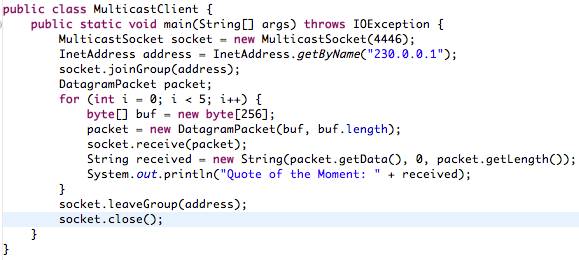 Constructs a MulticastSocket and binds to port number 4446, which is the one that MulticastServer is transmitting to
Uses the MulticastSocket.joinGroup(InetAddress) method to join the “230.0.0.1” group
224.0.0.0 through 239.255.255.255 are available as multicast addresses
Uses the MulticastSocket.receive(packet) method to receive the next packet transmitted by the server
When finished, leaves the group using socket.leaveGroup(address) 
Then closes socket